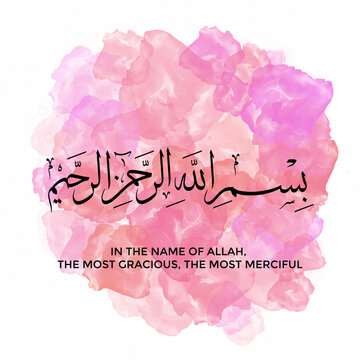 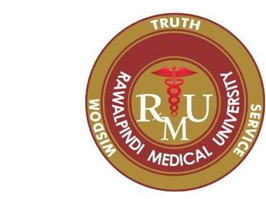 CVS &Respiration MODULE _VIIInfective Endocarditis
LGIS
Dr. Mudassira Zahid
Dr. Fatima-tuz-Zahra
MBBS, M.Phil. (Chem), FCPS(Chem), CHPE
Pathology Department, RMU 
Assistant Professor Pathology
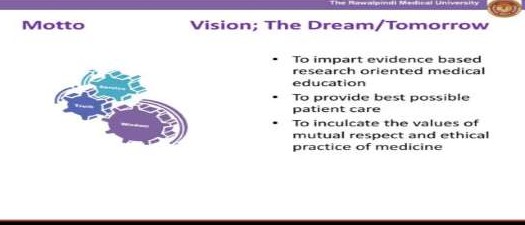 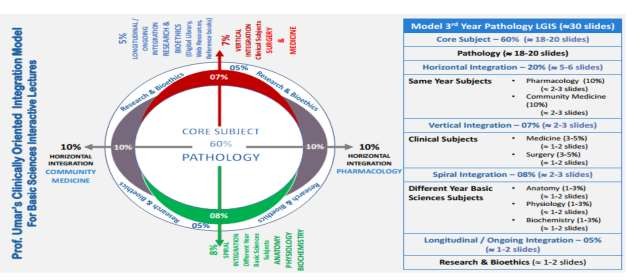 How to use	HEC Digital Library
Steps to Access HEC Digital Library
Go to the website of HEC National Digital Library.
On Home Page, click on the INSTITUTES.
A page will appear showing the universities from Public and Private Sector and
other Institutes which have access to HEC National Digital Library (HNDL).
Select your desired Institute.
A page will appear showing the resources of the institution
Journals and Researches will appear
	You can find a Journal by clicking on JOURNALS AND DATABASE and enter a keyword to search for your desired journal.
5.
Learning Outcomes
Define infective endocarditis.
	Describe the pathogenesis, clinical manifestations, and diagnosis of infective endocarditis.
	Outline the management principles of infective endocarditis.
Spiral
pathology
Endocarditis: Definition
Infective Endocarditis:
a microbial infection of the endocardial surface of the heart or mural endocardium

It is bacterial, fungal, rickettsial, chlamydial & viral

Common site: heart valve, but may occur at septal defect, on chordae tendinae or in the mural endocardium
pathology
Core
Endocarditis: Classification
▶	According to	severity of presentation and progression
Acute Infective endocarditis
Follow a fulminant course
If untreated death within < 6 weeks
Healthy heart involved
Sub acute Infective Endocarditis
If untreated death from 6 weeks to 3 months
Damaged heart is involved
Chronic Infective endocarditis
If untreated death from 3 months to 2 years
Prior valvular disease present
pathology
Pathogenesis
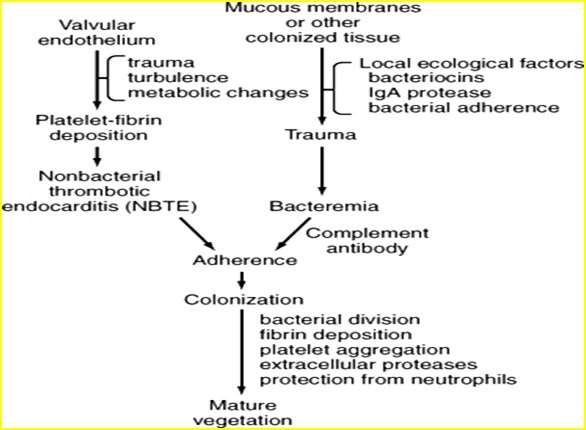 Spiral
Spiral
pathology
Characteristic Pathological lesion
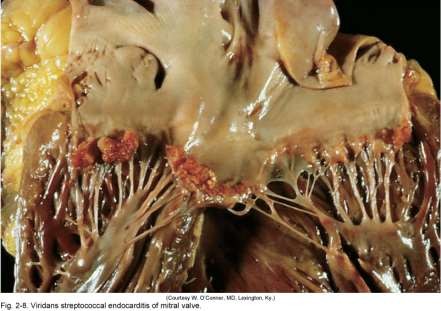 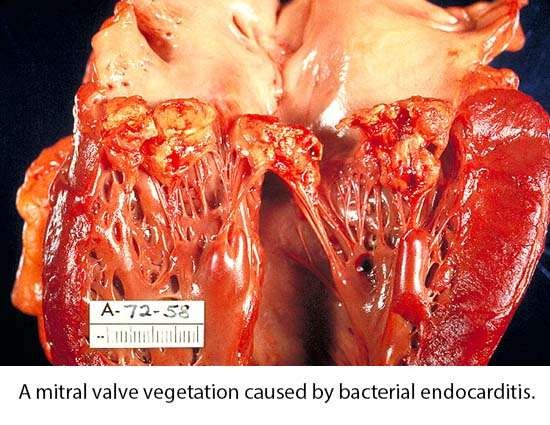 Vegetation, composed of platelets, fibrin, microorganisms and inflammatory cells.
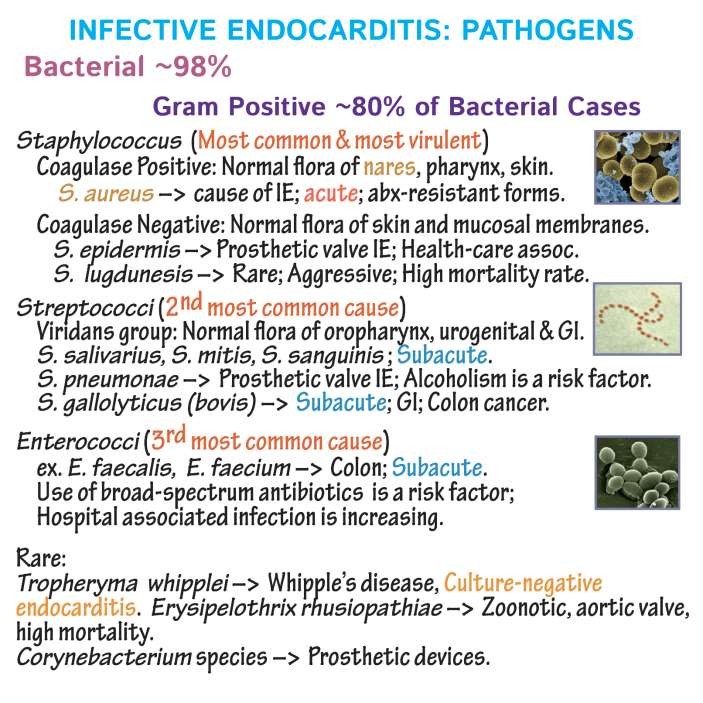 Core
pathology
Vertical
pathology
Signs and Symptoms
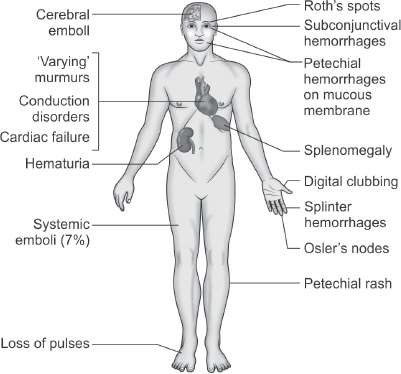 Vertical
pathology
Clinical Manifestations
▶	Four processes contribute to the clinical picture

	The infectious process on the valve, including the local intracardiac complications
bland or septic embolization to virtually any organ
	constant bacteremia, often with metastatic foci of infection
circulating immune complexes and other
immunopathologic factors
Vertical
pathology
Clinical Manifestations
▶	CONSTITUTIONAL SYMPTOMS:
Fever, most common symptom, sign (but may be absent),
Anorexia, weight-loss, malaise, night sweats

▶	CONSEQUENCE OF DESTRUCTION OF THE HEART VALVES:
Heart murmur, heart failure, AV block (PR prolongation on ECG)
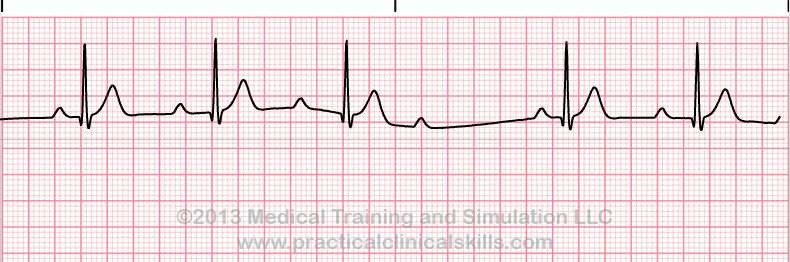 Vertical
Clinical Manifestations
▶	EMBOLIC PHENOMENA:
Lt sided endocarditis; CVAs or brain abscess, spleen or renal infarcts and emboli to other sites manifesting as petechiae on the skin, conjunctivae, oral mucosa, retinal hemorrhages, splinter hemorrhages, janeway lesions
Splenomegaly, Arthralgia, Myalgia, clubbing
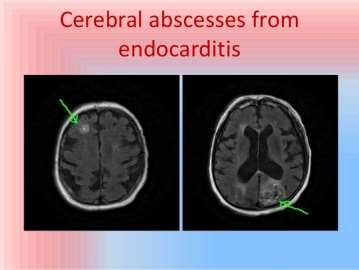 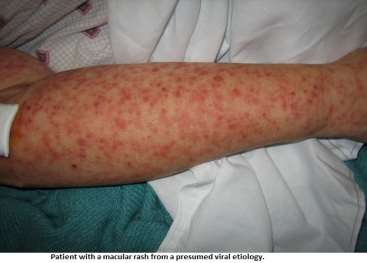 Vertical
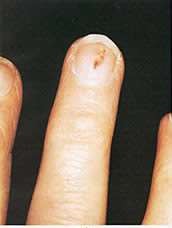 Clinical Manifestations
▶	Splinter hemorrhages: are linear, red-to-brown streaks in the fingernails or toenails found commonly in IE, nonspecific and also seen in elderly patients
▶	Janeway lesions: are hemorrhagic, macular, painless plaques with a predilection for the palms or soles, are thought to be embolic in origin they occur with greater frequency in staphylococcal IE
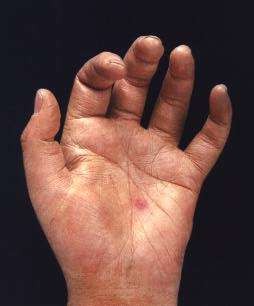 Vertical
Medicine
Clinical Manifestations
Right-sided endocarditis; is not associated with peripheral emboli/phenomena but pulmonary findings predominate (cough, SOB, chest pain, hemoptysis)

▶	ANTIGEN ANTIBODY DEPOSITION:
Osler’s node, Roth spots, glomerulonephritis (hematuria) and arthritis
Osler nodes: painful, nodular lesion,10% to 25% cases, not specific for IE
Roth spots are oval, pale, retinal lesions surrounded by hemorrhage and usually are located near the optic disk, occur in < 5% of patients of IE
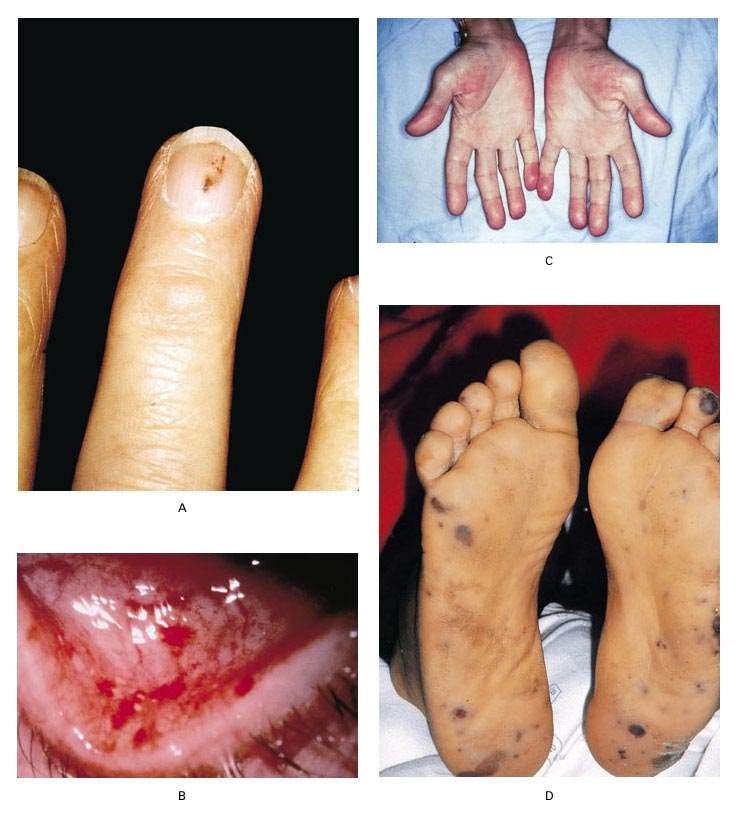 Vertical
Oslers’ nodes Tender, s/c nodules
Janeway lesions Nontender erythematous, haemorrhagic, or pustular lesions often on palms or soles.
Core
Lab Diagnosis
Non-Specific
ESR increased, Anemia, Leukocytosis, Thrombocytopenia,
RA + in 40-50%
C-Reactive Protein
Haematuria, Proteinuria
Specific
Blood Culture (3-4 times-1 hr apart) -> prolonged incubation
Serological diagnosis (e.g. Q-fever, chlamydia, etc)
CSF Culture
Molecular diagnosis
Echocardiography: TTE, TOE
ECG
Core
Diagnosis: Duke Criteria
▶	In 1994 a group at Duke University standardised criteria for assessing patients with suspected endocarditis

▶	Include
-Predisposing Factors
-Blood culture isolates or persistence of bacteremia
-Echocardiogram findings with other clinical, laboratory findings
Core
Duke Criteria
(Two major, or one major & three minor or five minor)
Major criteria
Microbiologic criteria:
Positive blood culture (Two separate positive culture)
Persistent positive blood culture(from >12 hr apart)
Serology for Q-fever positive
Clinical criteria:
Endocardiographic findings:
Oscillating intracardiac vegetation or periannular abscess or a
dehiscence of prosthetic valve
New valvular regurgitations
Core
Duke Criteria
(Two major, or one major & three minor or five minor)
Minor criteria
A predisposing cardiac condition or IV drug use
Fever >38C (>100.4 F)
Vascular phenomenon (emboli etc.)
Immunologic phenomenon like glomerulonephritis,osler
node, Roth’s spot, rheumatoid factors
Microbiologic evidence (not meeting the major criteria)
Endocardiographic findings (not meeting the major
criteria)
Core
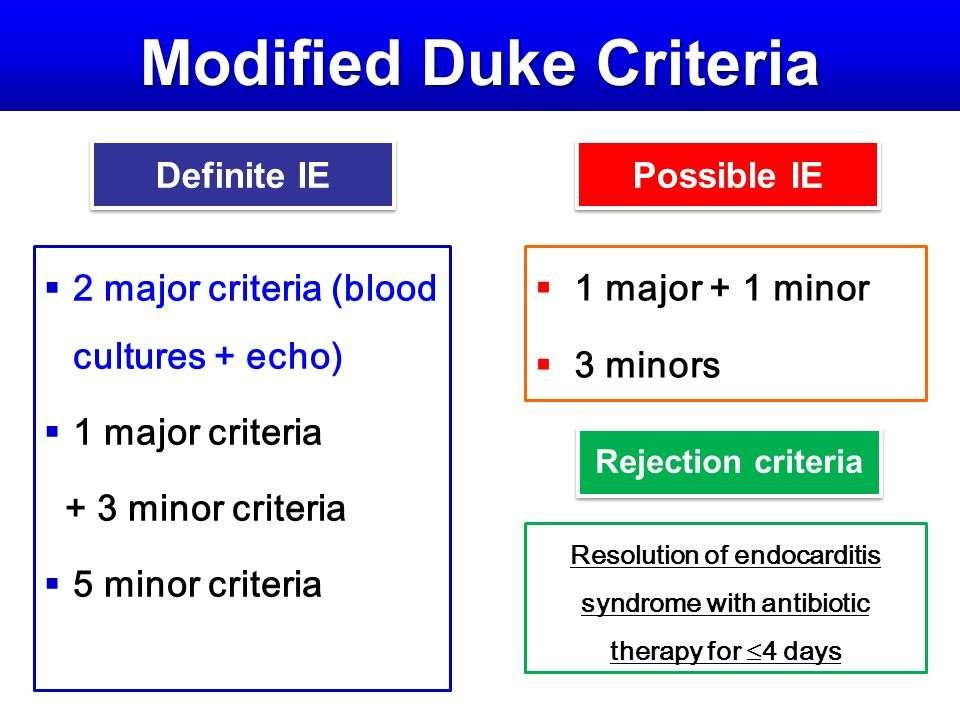 Vertical
Complications Of Endocarditis
▶	Prolonged Fever: usually fever associated with endocarditis resolves in 2-3 days after commencing appropriate antimicrobial therapy with less virulent organisms and 90% by the end of the second week
▶	Recurrent fever
▶	Mycotic aneurysm
▶	Renal  Focal & diffuse glomerulonephritis
▶	Treatment failure
Horizontal                                                                                     pharmacology
Therapy for Infective Endocarditis
Antimicrobial therapy general principles:
▶	Appropriate diagnosis of causative agent
▶	Determination of appropriate antibiotic – MIC
▶	Intravenous therapy
▶	Prolonged therapy – at least for 6 weeks
▶	Continuous monitoring
▶ Use a bactericidal regimen
▶ Use a recommended regimen for the organism isolated
▶ Repeat blood cultures until blood is demonstrated to be
sterile
pharmacology
Horizontal
Therapy
▶ Streptococci/Enterococci
▶ Determine MIC of Penicillin
▶ Penicillin +/- aminoglycoside
▶ Ceftriaxone alone
▶ Vancomycin +/- aminoglycoside
HACEK group

▶ Cefotaxime/ceftriaxone
Horizontal
pharmacology
Therapy
▶ Staphylococci
▶ Native valve
▶ Flucloxacillin +/- aminoglycoside
▶ Vancomycin +/- aminoglycoside/ rifampicin


▶ Prosthetic valve
▶ Flucloxacillin + aminoglycoside + rifampicin
▶ Vancomycin + aminoglycoside + rifampicin
Core
Causes of Treatment Failure
▶	Failure to control infection
▶ Highly resistant organism/wrong therapy
▶ Constant shedding of organisms from the diseased tissue or valve
▶	I/V related phlebitis
▶	Metastatic abscess formation
▶	Recurrent emboli from endocardium or deep venous thrombosis
▶	Superimposed infection at other sites like UTI, RTI
Pharmacology                                                                                             Horizontal
Prophylaxis
▶	Prophylactic antibiotic (Penicillin) is recommended for individuals at risks (Rheumatic heart disease or heart valve lesions or prosthetic heart valve)
Just before & short time after dental manipulation or extraction

▶	Aminoglycoside or other is added to penicillin if GIT or
genitourinary invasive procedures

▶	Long acting penicillin/Erythromycin is recommended - 5 years or more to all individuals with Rheumatic heart disease
Verticle
pharmacology
Surgical Therapy
▶	Get cardiothoracic teams involved early
▶	Indications:
▶ Congestive cardiac failure
▶ Peri valvular invasive disease
▶ Uncontrolled infection despite maximal antimicrobial
therapy
▶ Pseudomonas aeruginosa, Brucella species, Coxiella burnetti, Candida and fungi
▶ Presence of prosthetic valve endocarditis unless late
infection
▶ Large vegetation
▶ Major embolus
▶ Heart block
Longitudinal
FAMILY MEDICINE
▶	A 65-year-old male with a history of rheumatic heart disease presents with fever, chills, and a new heart murmur. Blood cultures are positive for Streptococcus viridans. What is the most likely diagnosis?
A. Acute pericarditis
B. Myocardial infarction
C. Infective endocarditis
D. Aortic dissection
E. Pulmonary embolism
Longitudinal
RESEARCH
https://www.ncbi.nlm.nih.gov/books/NBK557641/
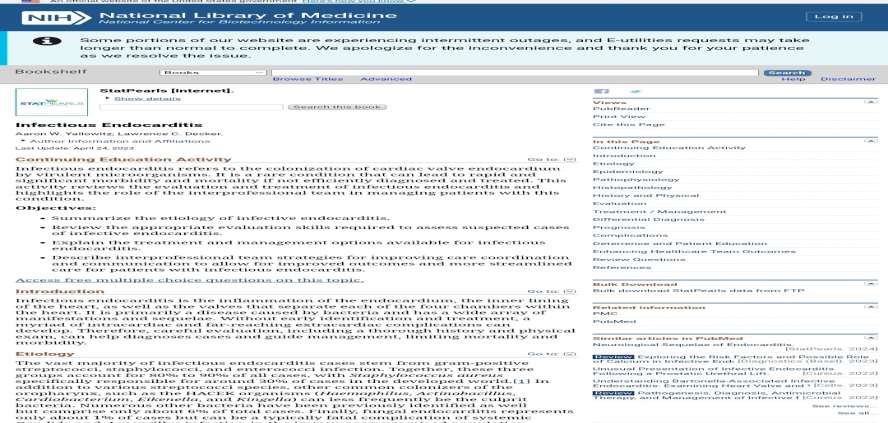 TAKE HOME MESSAGE
Infective endocarditis is a serious heart infection. Bacteria or fungi enter the bloodstream and form vegetations on heart valves. Symptoms include fever, chills, heart murmur, and fatigue. Early diagnosis and treatment are crucial to prevent complications.
EOLA
A 45-years male with a history of intravenous drug use presents to the emergency department with fever, fatigue, and weight loss for the past two weeks. He also reports shortness of breath and pleuritic chest pain. On examination, his temperature is 38.7°C (101.7°F), and a new systolic murmur is auscultated over the tricuspid area. Blood cultures grow Staphylococcus aureus. Transthoracic echocardiography reveals vegetations on the tricuspid valve.
Which of the following is the most likely complication of his condition?
A) Stroke due to embolization to the middle cerebral arteryB) Septic pulmonary embolismC) Rupture of the mitral chordae tendineaeD) Aortic root abscessE) Acute pericarditis